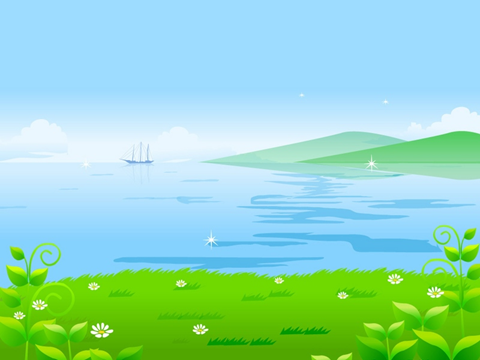 CHÀO MỪNG THẦY CÔ
VỀ DỰ GIỜ THĂM LỚP
MÔN: TIẾNG VIỆT
Lớp : 1A
GV: Nguyễn Thị Như Ý
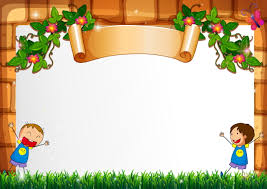 Khởi động
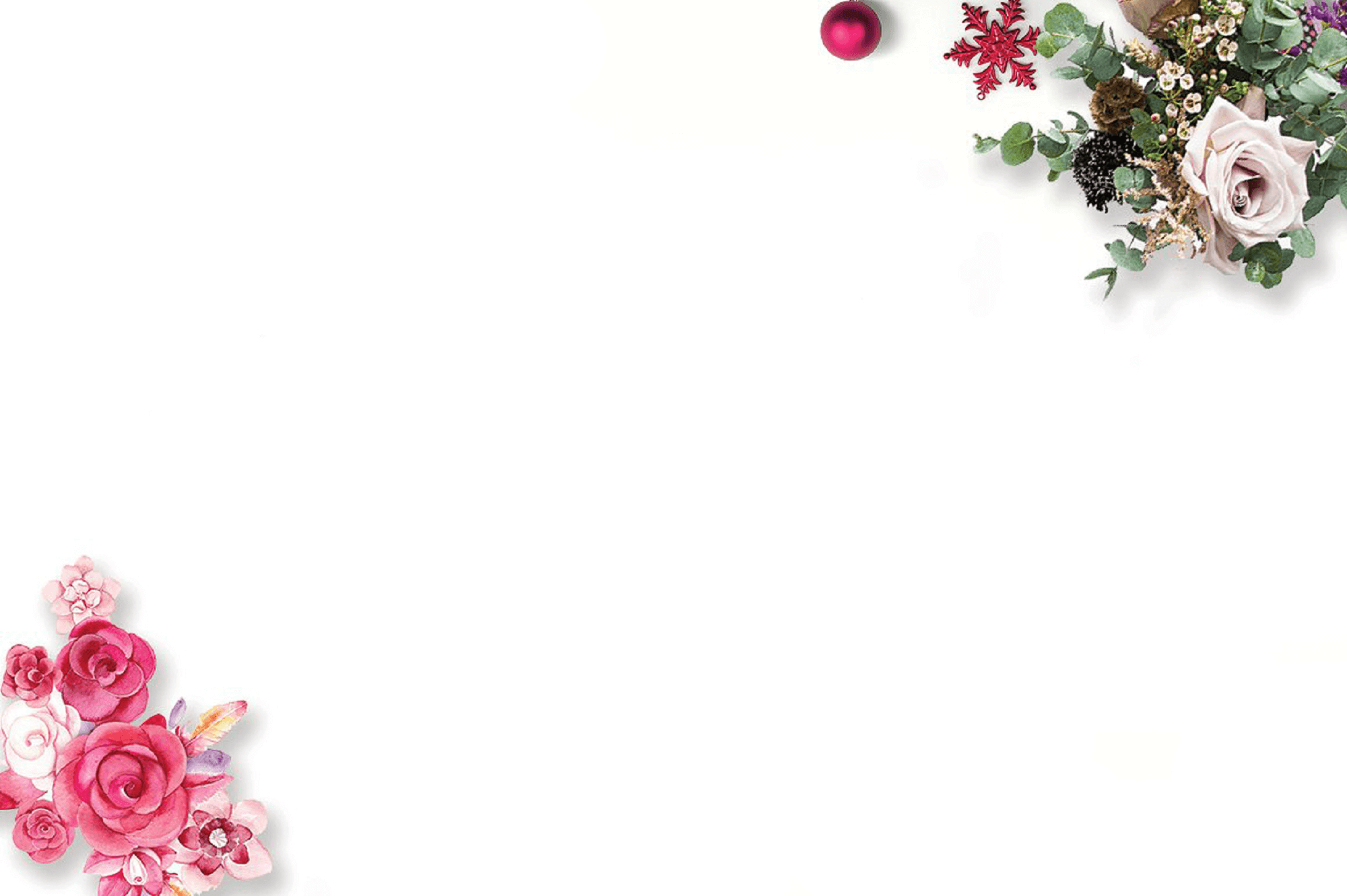 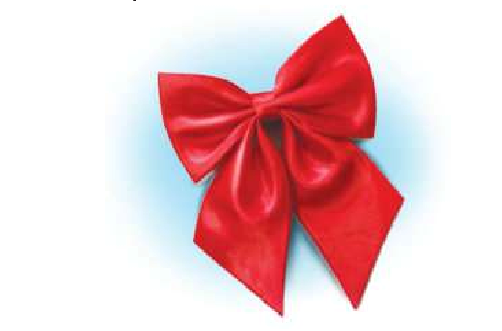 nơ
1. Làm quen
ơ
n
N
n
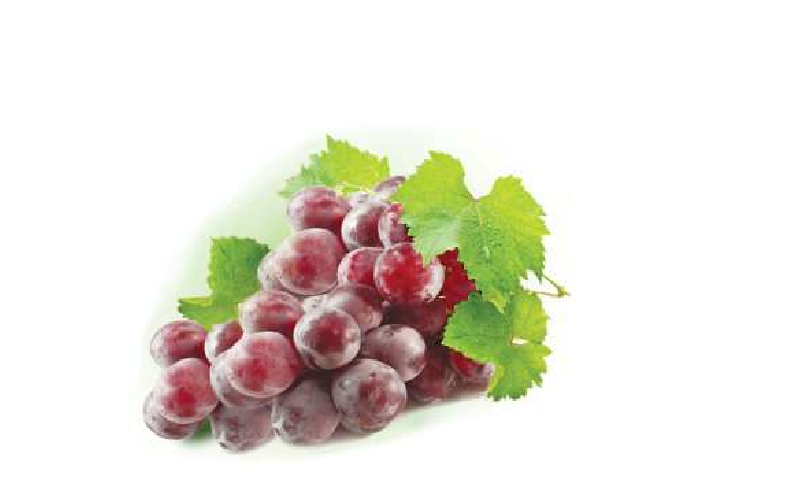 nho
o
nh
nh
Trò chơi: Ghép chữ
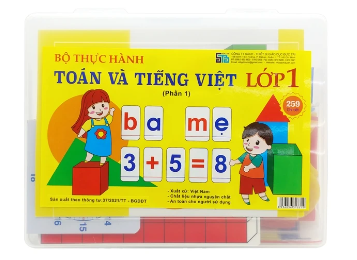 2.Tiếng nào có âm n? Tiếng nào có âm nh?
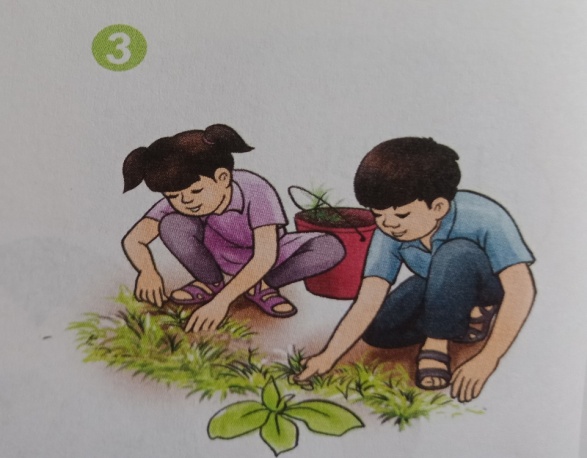 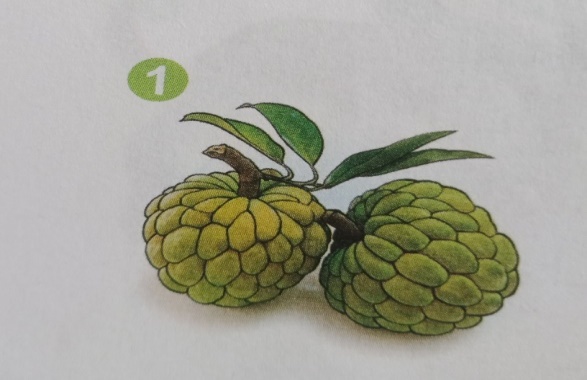 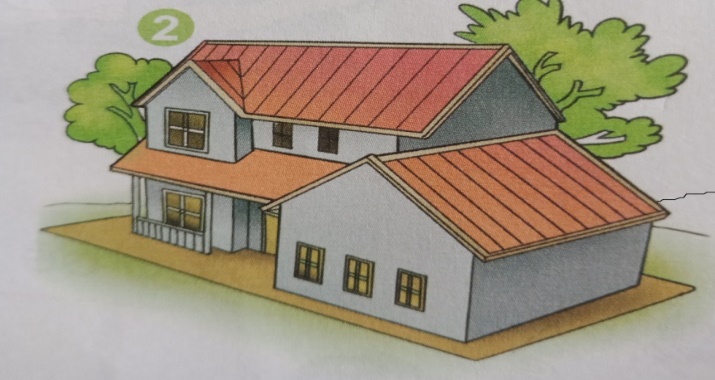 na
nhổ cỏ
nhà
n
nh
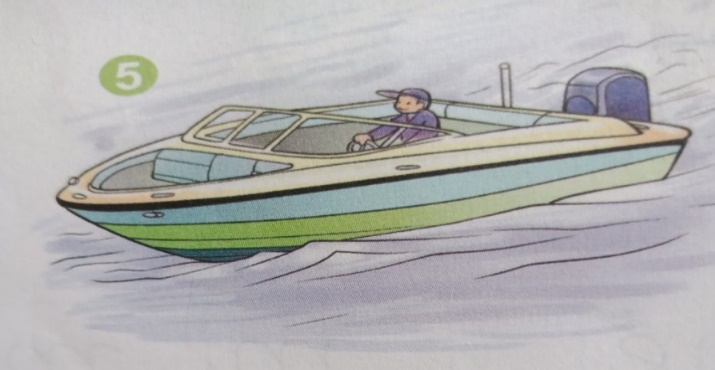 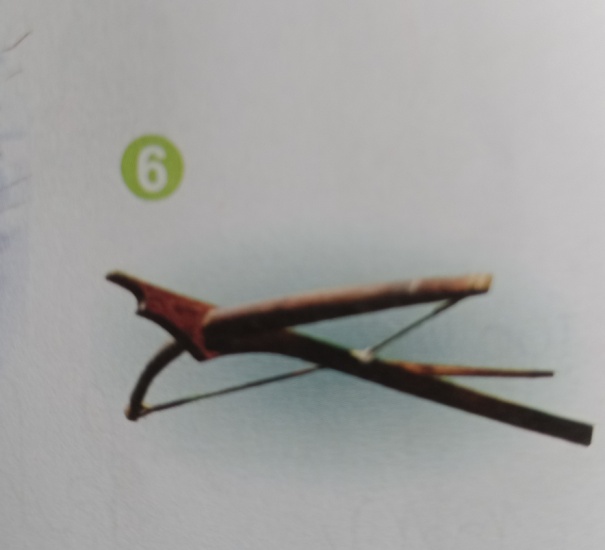 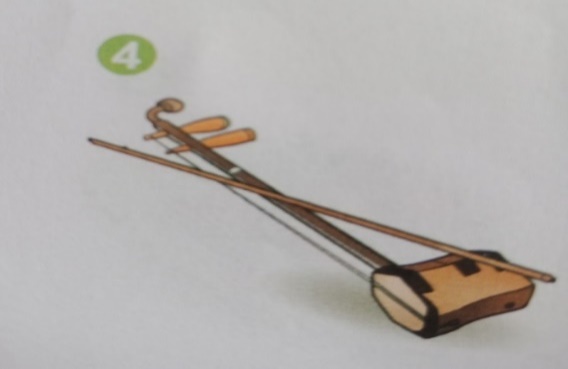 ca nô
nhị
nỏ
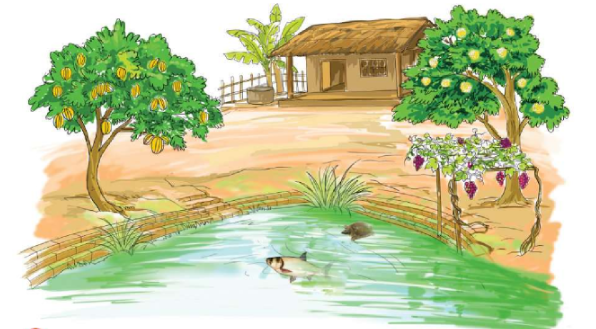 Nhà cô Nhã
Nhà cô Nhã ở bờ hồ. Hồ nhỏ, nhà nho nhỏ. Hồ có cá mè, ba ba. Nhà có na, nho, khế.
ba
cá mè
ba
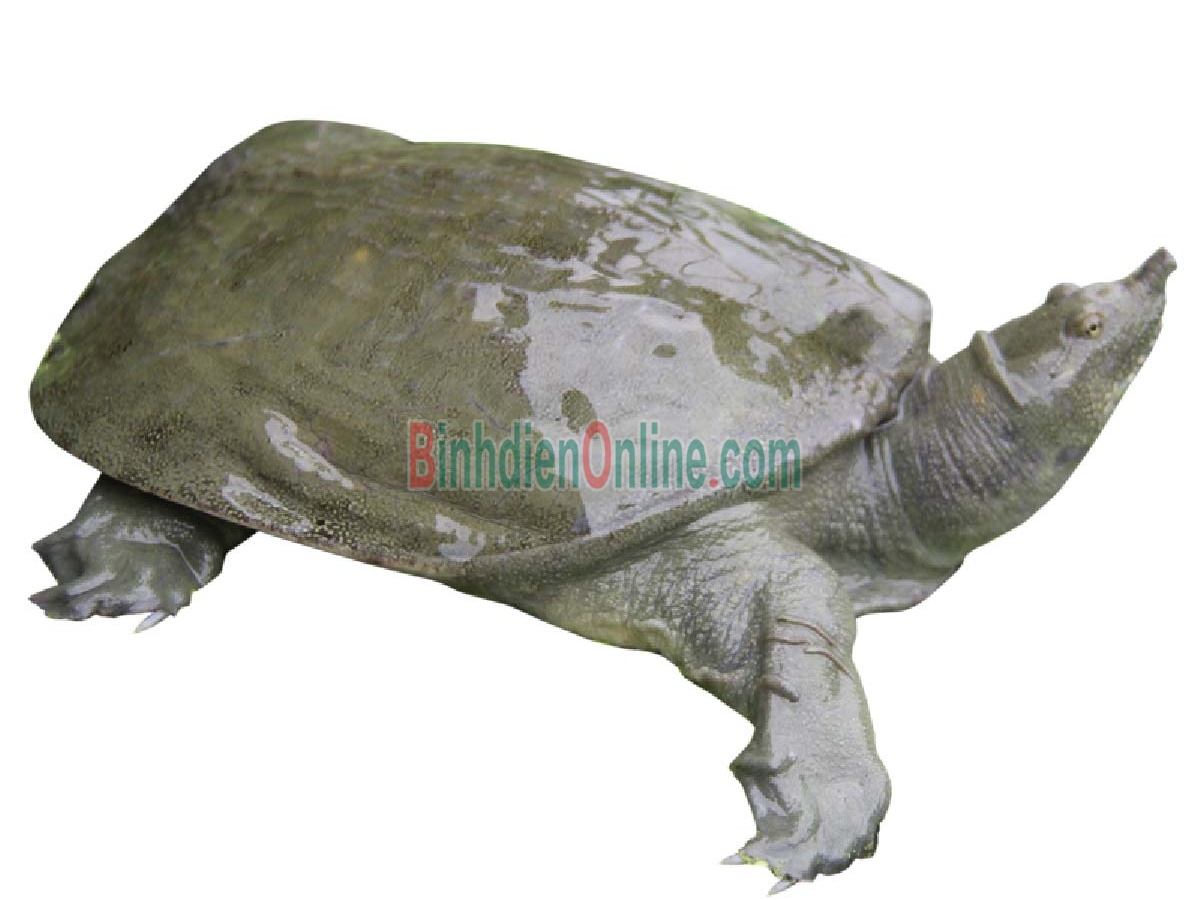 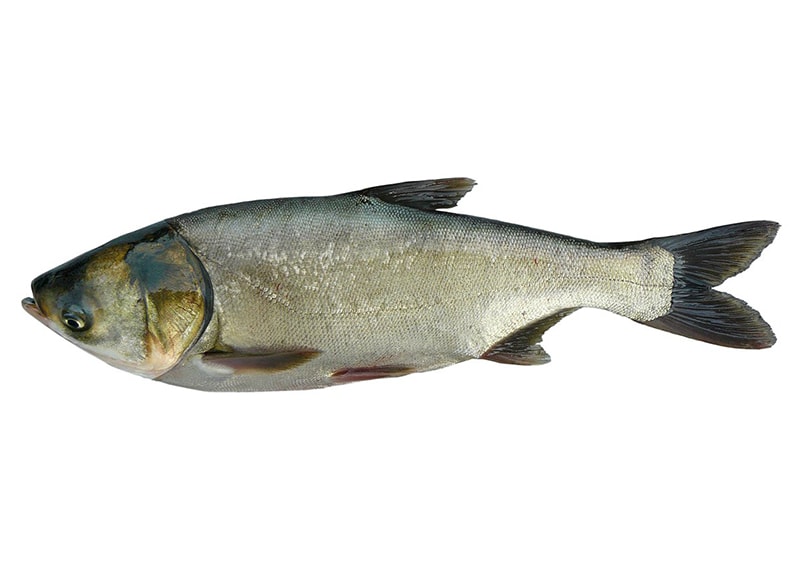